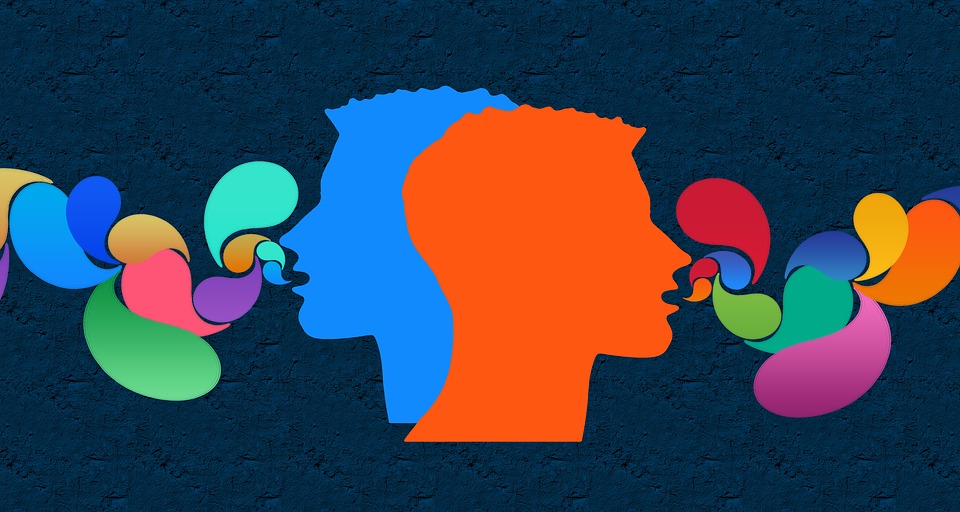 POŽADVAKY K UKONČENÍ pedagogické komunikace
Jan Nehyba
Vystoupení a požadavky na ukončení
Do 5.4. natočit 5-10 minutový výstup a vložit do odevzdávárny k seminární skupině. 
Téma: ukázka lekce z vašeho oboru, případně na některé téma komunikace, či jiné téma, které Vás opravdu baví.
Do 12.4. se podívat na jedno video a dát na ně zpětnou vazbu (max. 1 strana). Rozřazení kdo komu dává zpětnou vazbu najdete v odevzdávárně. 
V kolokviu zopakovat toto vystoupení přímo před skupinou.
Znovu výstoup přímo v sem. skupině
5-10minutový natočený výstup
Zpětná vazba na výstup
CHARAKTERISTIKA VYSTOUPENÍ
Vystoupení – pokud budete ve vystoupení využívat nějaké pomůcky nebo ostatní lidi, tak myslete na to, že v semináři před třídou budete muset tyto okolnosti nějak nahradit.
První kolokvium se pokusíme udělat v rámci zápočtového týdne (záleží na volnosti učebny). 
Druhé kolokvium uděláme v rámci zkouškového. 
Počítejte na vystoupení v semináři tak 10-15 minut (5-10minut vaše vystoupení+5minut reflexe vystoupení)
Témata
Úvod: komunikační axiómy
Monologické postupy
- Přednášejte jako na TEDu
- Resonate (Nancy Duartee)
- Učitelské otázky (Švaříček a Šeďová)
- Reakce na učitelské otázky (Švaříček a Šeďová)




Dialogické postupy
- Jak argumentovat
- Jak poznat lháře
- Jak vyjednávat
- Zakázané přesvědčovací techniky
- Rychlé koučovací strategie
- Nenásilní komunikace
- Jak argumentovat
- A co diskuze?
Zdroje – jen pro inspiraci
GAVORA, P. Učitel a žáci v komunikaci. Brno : Paido, 2005. 165 s. ISBN 80-7315-104-9.
MAREŠ, J., KŘIVOHLAVÝ, J. Sociální a pedagogická komunikace ve škole. Praha : SPN, 1989. 164 s. ISBN 80-04-21854-7. 
MAREŠ, J., KŘIVOHLAVÝ, J. Komunikace ve škole. Brno : CDVU MU, 1995. 210 s. ISBN 80-210-1070-3. 
PLAŇAVA, I. Průvodce mezilidskou komunikací : přístupy-dovednosti-poruchy. 1. vyd. Praha : Grada, 2005. 146 s. ISBN 8024708582 
ŠEĎOVÁ, K., ŠVAŘÍČEK, R., ŠALAMOUNOVÁ, Z. Komunikace ve školní třídě. Praha: Portál, 2012. 296 s. 
WATZLAWICK, Paul, Janet Beavin BAVELAS a Don D JACKSON. Pragmatika lidské komunikace: interakční vzorce, patologie a paradoxy. Newton Books. Brno: Newton Books, 2011.
ANDERSON, Chris. 2016. Přednášejte jako na TEDu: oficiální průvodce veřejným vystupováním od kurátora konference TED. V Brně: Jan Melvil. Žádná velká věda.
EKMAN, Paul. Odhalené emoce: naučte se rozpoznávat výrazy tváře a pocity druhých. Brno: Jan Melvil, 2015. Pod povrchem. ISBN 978-80-87270-81-3.
DUARTE, N. (2010). Resonate: present visual stories that transform audiences. Hoboken, NJ, Wiley.
BASU, Rintu. Zakázané přesvědčovací techniky. Praha: Grada, 2011. ISBN 978-80-247-3722-5.
VOSS, Christopher a Tahl RAZ. Nikdy nedělej kompromis, aneb, Vyjednávej tak, jako by ti šlo o život. V Brně: Jan Melvil Publishing, 2016. Žádná velká věda. ISBN 978-80-7555-002-6.
URY, William. Jak překonat nesouhlas: zásady vyjednávání s lidmi, s nimiž nelze vyjednávat. 5. vyd. Praha: Management Press, 2008. ISBN 978-80-7261-192-8.